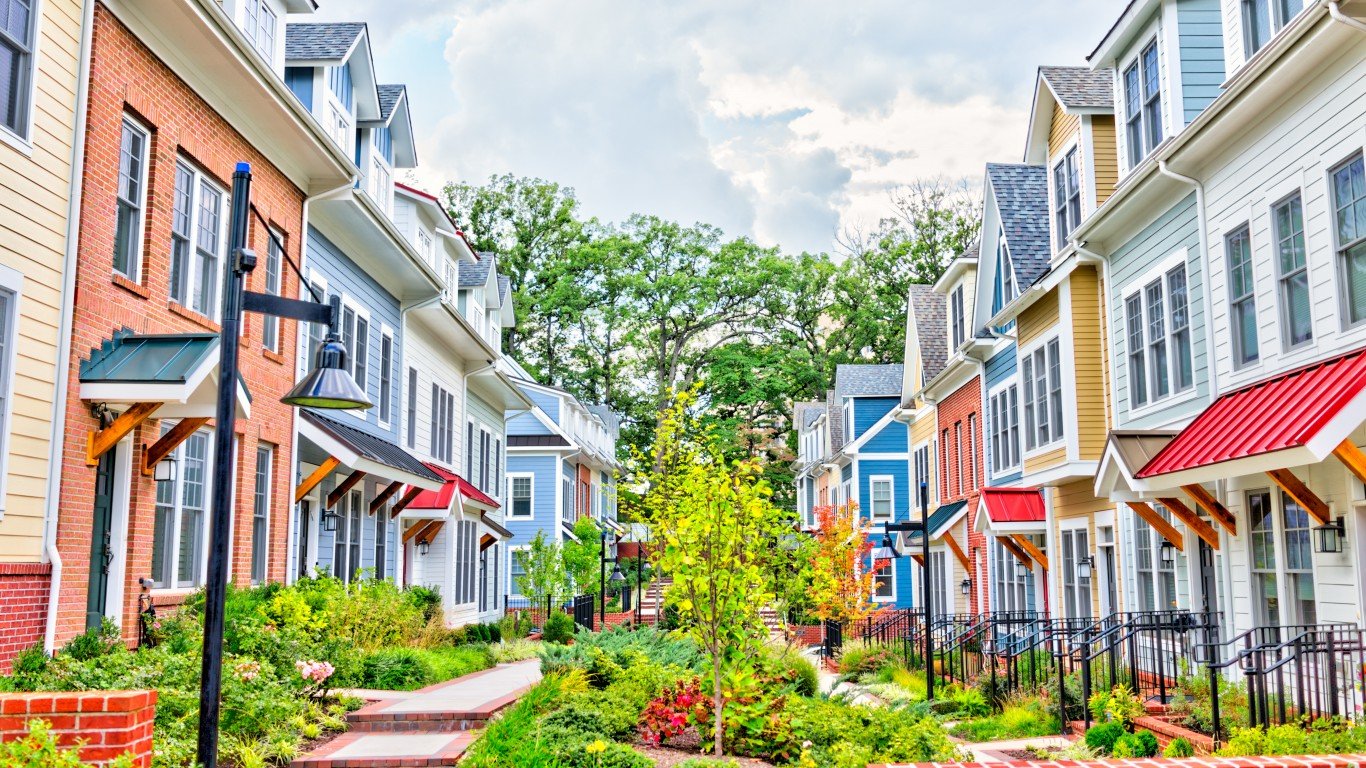 Department of Housing and Community Affairs (DHCA)
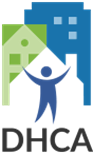 The Office Common Ownership Communities & GOCA
Presentation Outline
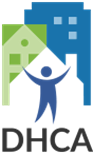 Introductions

Definition of COC’s

 Establishment, Duties, and Requirements of Chapter 10B 

Registration Requirement 

Board Training Requirement

Board Governance and Responsibilities

Questions

Close
ROFR - April 2024
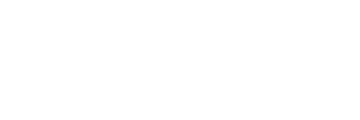 2
Let’s Define a Common Ownership Community – Sect. 10B-2
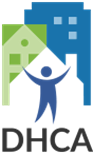 What is a Common Ownership Community (COC)?
A group of residential homes with their own government and binding Rules.
Homeowners Associations
Condominium Associations
Cooperative Housing Associations

That means that a COC is Not a:
Citizens Association
Civic Association
Community Association
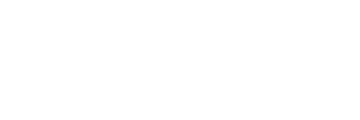 3
A Brief History and Purpose of the CCOC - Sect. 10B-1
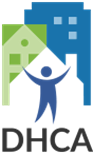 Chapter 10B of the County Code and CCOC - established in 1991.

The Commission on COC (CCOC) has several roles meant to increase property value and improve quality of life in a COC, to include:

Advising the County Executive and Council on issues & providing legislative solutions;
Promoting awareness of legal rights & obligations of COC residents;
Providing educational programs and assistance to owners and board members;
Resolving disputes between residents and their associations
ROFR - April 2024
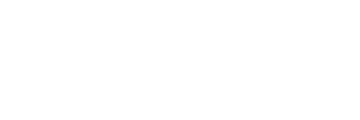 4
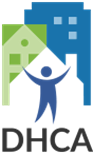 Commission on Common Ownership Communities - Sect. 10B-3
Commissioners

The Office supports a 15-member volunteer Commission appointed by the County Executive
Eight are owners or residents within a COC
Seven are professionals associated with COC’s
	* Attorneys, Property Managers, Realtors, Developers, etc.

Panel Chairs

Seven current volunteer Panel Chairs; Non-Commissioners
Decide disputes by conducting Hearings
	* Panels consist of one Panel Chair and two Commissioners
ROFR - April 2024
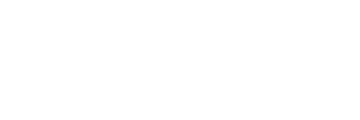 5
Office Support of the Commission - Sect. 10B-4
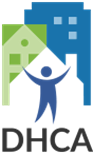 Ramon Espin, Manager

Walter Wilson, Assistant County Attorney

Pete Atta, Investigator

Billy Buttrey, Investigator

Ife Fabayo, Investigator

Nicolette Fahs, Office Service Coordinator
ROFR - April 2024
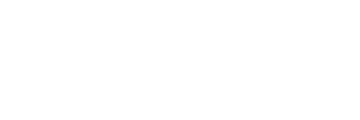 6
Some Duties of the Office with the Commission – Sect. 10B-5
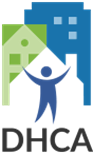 Create and provide educational materials;

Develop and maintain an information and referral system for services in the County directly related to COC’s;

Provide technical assistance;

Develop and maintain various manuals to serve as a guide on COC operations and assist COC’s and its members;

Advise COC’s of changes in the laws and regulations affecting their COC’s or operations 

All of this information can be found on our website, and sometimes included in the CCOC monthly Newsletter
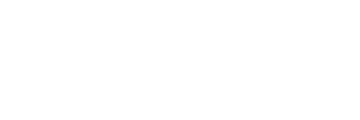 7
More Duties of the Office with the Commission – Sect. 10B-5
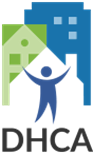 Assist the Commission in carrying out its duties;

*Maintain a master roster of COC’s, their leadership, & Management;

Maintain a collection of COC documents for reference; and

Operate a Dispute Resolution process to furnish mediation and administrative hearings; and

* More information will be provided in a later slide.
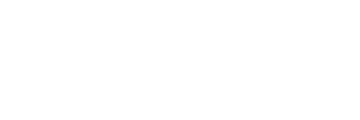 8
Some Duties of the Commission on COC– Sect. 10B-6
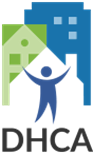 Adopt rules and procedures to carry out its role;

Meet regularly (at least monthly) and record its activities;

Examine by means of attending various types of meetings in COC’s which may result in unmet community, resident, or public needs; (like this meeting)

Adjudicate cases on which the Commission accepts jurisdiction; 

*Provide training on the responsibilities of a board member for members of the governing body of a COC

* More information will be provided in a later slide.
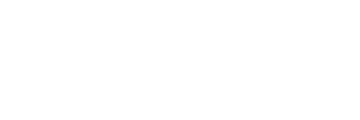 9
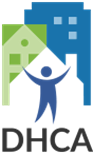 Requirements for Registration – Sect. 10B-7(a)
COC’s Must:
Register annually
Submit the information required on the Registration form
All fields on the form must be completed
Renter’s list should be submitted as formatted

The Governing Body Is:
*Responsible for Compliance with this registration
*Responsible for payment of any registration fees

It is a class A violation If the COC:
Makes false statements on a registration form
Fails to register

*The governing body may delegate these tasks to an agent, but is ultimately responsible for ensuring completion
ROFR - April 2024
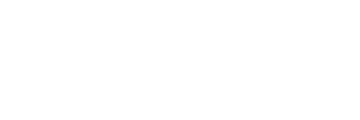 10
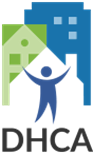 Requirements for Board Training – Sect. 10B-7(c)
Who is Required to successfully complete the training?
A newly elected or appointed member of a COC governing body within 90 days
Reelected or reappointed board members must renew every three (3) years
Each member must maintain the certificate
Training certificates issued are valid for three years

The governing body Must:
Certify each member has successfully completed the training
Retain a copy of the certificate for member inspection
Report to the CCOC that each member completed the training
ROFR - April 2024
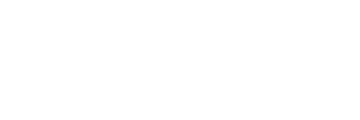 11
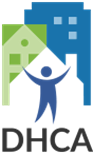 Requirements for Board Training – Sect. 10B-7(c)
Failure to complete the training Does Not:

Remove the member from the governing body
Invalidate a vote by the member

If a Complaint is filed against your COC:

Hearings may consider a member’s failure to complete training in deciding a dispute
ROFR - April 2024
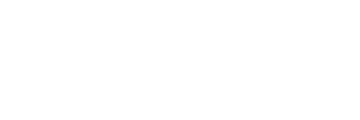 12
What Governs a COC?
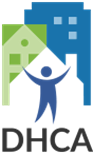 Common Ownership Communities must comply with all applicable laws:
Federal 
	* Fair Housing Act, ADA, CTA, FCC, etc.

State
	* HOA Act, Condo Act, Coop. Act, etc.

Local & County 
	* Chapter 10B, Environment Protection, Code Enforcement, 	Permitting, etc.

Association
	* Declarations, Bylaws, CC&Rs, Charters, Rules & Regs, etc.
ROFR - April 2024
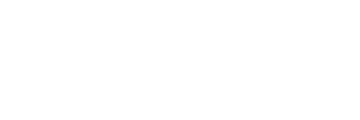 13
Maryland Acts and Additional Resources
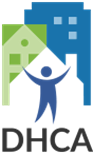 Title 11. MD Condominium Act 
	
Title 11b. MD Homeowners Association Act

Subtitle 6b. MD Cooperative Housing Corporation Act 

Some Additional Resources

MD Office of Attorney General - Consumer Protection Complaint

Article 2. Dispute Resolution – CCOC

Conflict Resolution Center MC
ROFR - April 2024
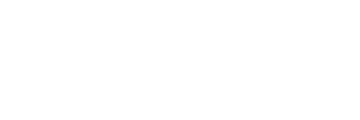 14
A Few Responsibilities for the Board
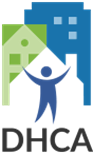 Association Governance
	* Bylaws, Declarations, Deed, CC&R
	* Board Roles, Committees, Voting 
Collect Assessments and Fees
	* Annual, Special
	* Late, Legal, Violations
Books and Records
	* Budgets, Statements
	* Meeting Minutes, Decisions
Meetings
	* Schedule, Agendas, Publish
	* Quorum, Open, Closed
Annual Elections
	* Timelines, Candidates, Inspectors
	* Materials, Results, Minutes










Financials 
	* Budgets, Reserves, Assessments
	* Transparent, Members Rights
Reserve Replacements
	* Professional Review, Five Years
	* Budget, Fund Appropriately
Resolutions and Rules
	* Create, Enforce, Notify 
Communication
	* Required, Be Open as Possible
	* Avoid Conflicts of Interests
	* Be Transparent
Dispute Settlements 
	* Policy, Provisions
	* Seek Legal Counsel
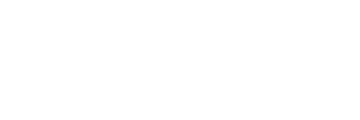 Remember these are volunteers within a community
15
Best Practices for Boards
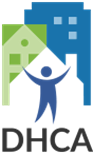 The following fundamental principles can help common ownership communities (COCs) increase harmony, minimize conflict, and build a more prosperous community while maintaining or increasing property values.
ROFR - April 2024
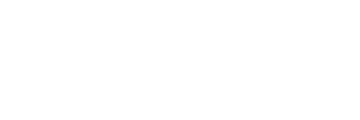 16
Questions?
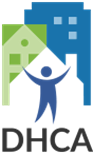 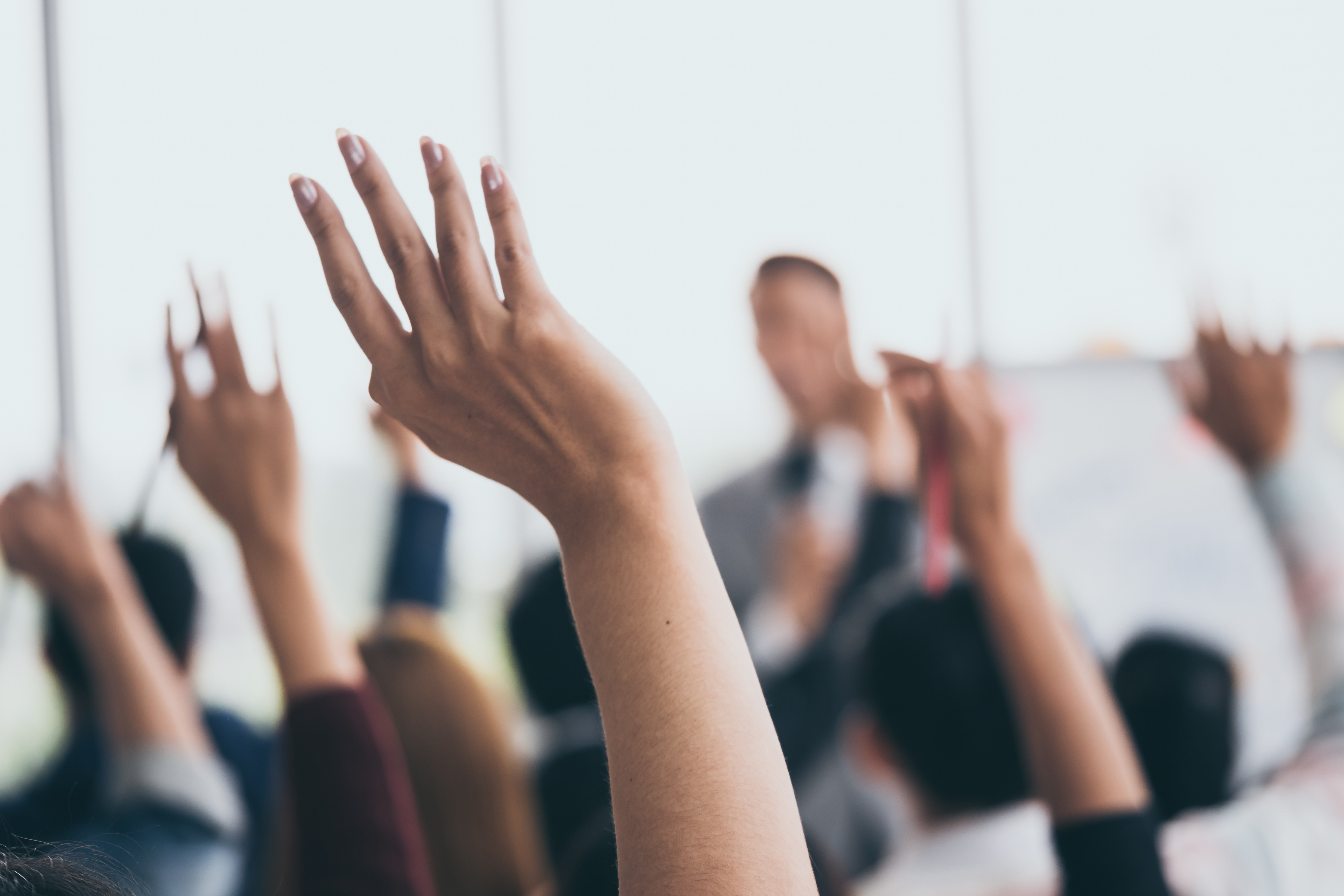 ROFR - April 2024
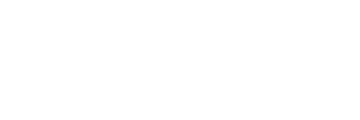 17